Testování použitelnosti aplikace pro mapování obsazenosti prostor
Bc. Jiří Zahradník
Vedoucí: Ing. Jan Masner, Ph.D.
Cíle práce
Hlavní cíl:
Otestovat školní aplikaci Wolno pomocí testování použitelnosti

Dílčí cíle:
Návrh vhodných metod testování
Rekrutace participantů
Zhodnocení nálezů
Návrh jejich řešení
Zdroj obrázku: http://wolno.pef.czu.cz/
2
Jiří Zahradník
Metodika
Analýza informačních zdrojů
Příprava testování
Rekrutace
Testování s participanty
Analýza nálezů
Návrh řešení nálezů
3
Jiří Zahradník
Teoretická část
Metody testování uživatelských rozhraní
S uživateli
Bez uživatelů
Metody testování použitelnosti
Rekrutace
Analýza výsledků
4
Jiří Zahradník
Vlastní práce
5
Jiří Zahradník
Aplikace Wolno
Zdroj obrázku: http://wolno.pef.czu.cz/
6
Jiří Zahradník
Rekrutace
Ideální participanti – prezenční studenti ČZU
Způsob rekrutace
Screening na místě
Celkem 6 participantů
7
Jiří Zahradník
Průběh testování
Vysvětlení průběhu participantovi
Říct mu k čemu aplikace je?
Absence task-listu (seznamu úloh)
Trvání testování: průměrně 1hod 30min
8
Jiří Zahradník
Metoda testování
Lab testing
Modifikace:
Volba přístroje
Stolní počítač
Mobilní telefon
Absence task-listu
Low fidelity testování (úvaha)
9
Jiří Zahradník
Výsledky
10
Jiří Zahradník
Nálezy
Problémy, na které narazili participanti
Kategorizace dle závažnosti
Vysoká (11)
Střední (14)
Nízká (15)
11
Jiří Zahradník
Příklady nálezů
Barva škály v legendě
Rozsah škály (0 - 10)
Možnost volby sektoru
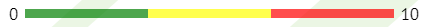 Zdroj obrázků: http://wolno.pef.czu.cz/
12
Jiří Zahradník
Diskuse
Dodatek k samotným nálezům
Obava nad validitou a spolehlivostí dat
Smysl aplikace:
Plánek budovy
Zobrazení rozvrhů?
Rezervace collaboration rooms?
Zobrazení obsazenosti místností zvlášť
13
Jiří Zahradník
Závěr
Otestování aplikace s 6 participanty
Celkem 40 nálezů
Testovat na více přístrojích s každým participantem
Nezadávat úkoly pro první testování (ověřit)
14
Jiří Zahradník